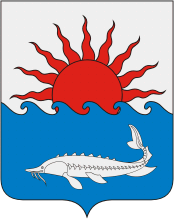 Муниципальное образование 
Приморско-Ахтарский район
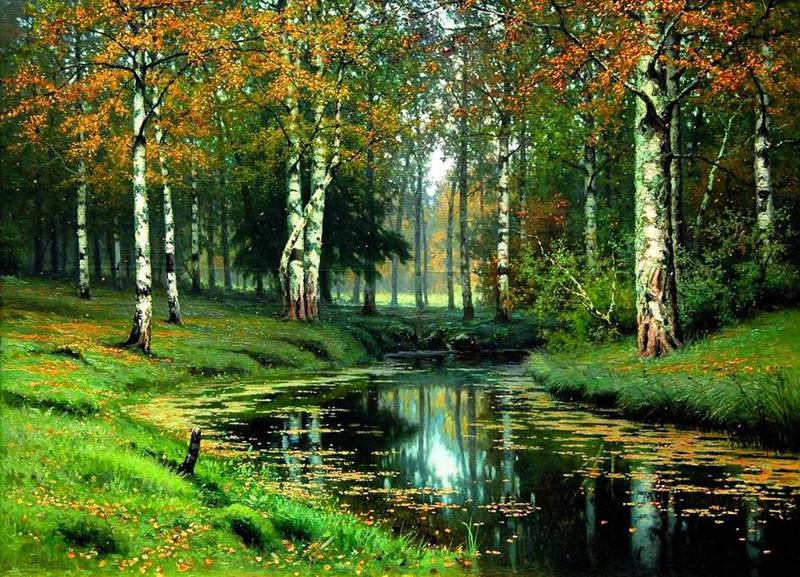 Тема: «Изоэкология» как один из видов детского творчества»
Воспитатель – Скакун В.В.
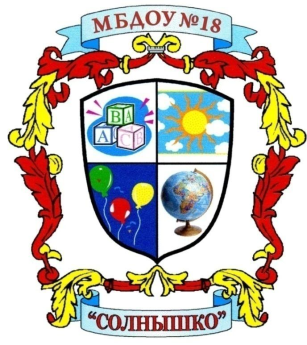 Муниципальное бюджетное дошкольное 
образовательное учреждение 
детский сад №18 «Солнышко»
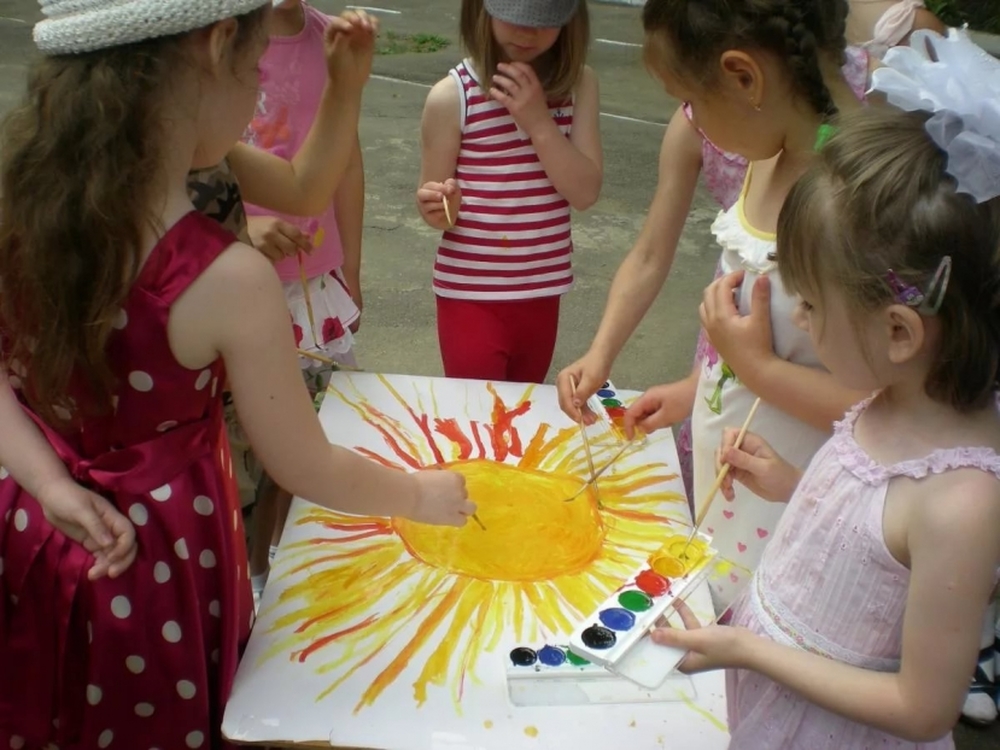 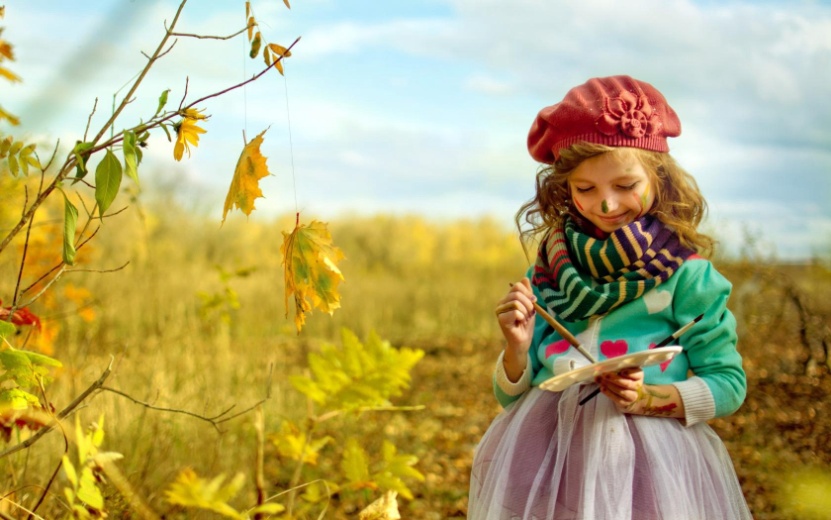 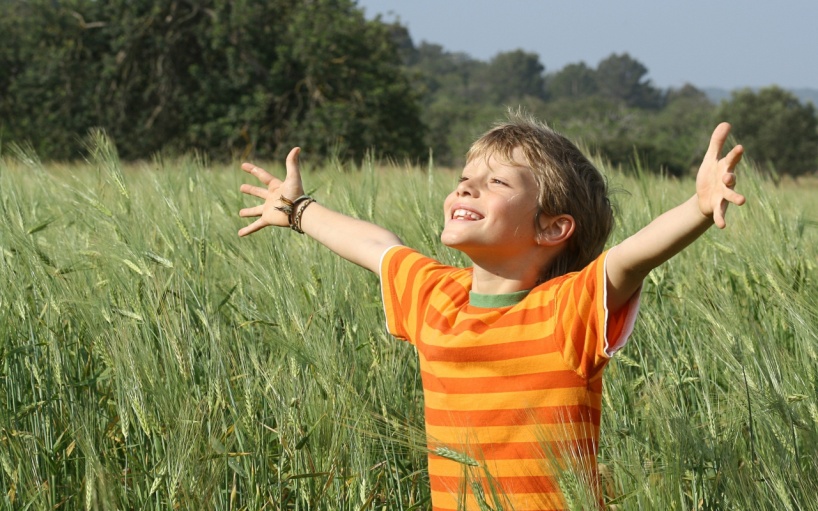 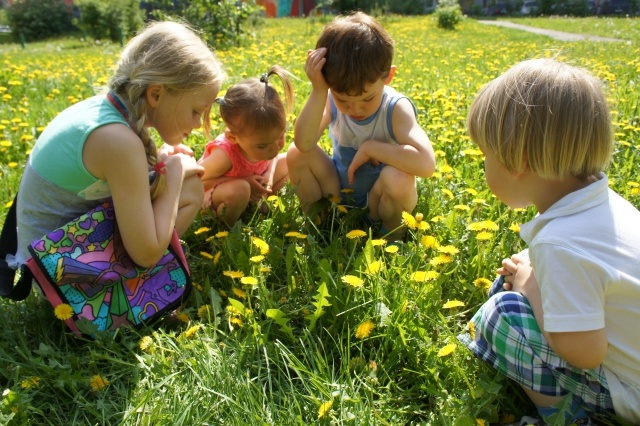 Что такое ИЗОЭКОЛОГИЯ?
Изоэкология – вид детского творчества, в котором художественные образы создаются из природных материалов, а сюжеты в рисовании черпаются из природного окружения. (Е.Н.Седых)
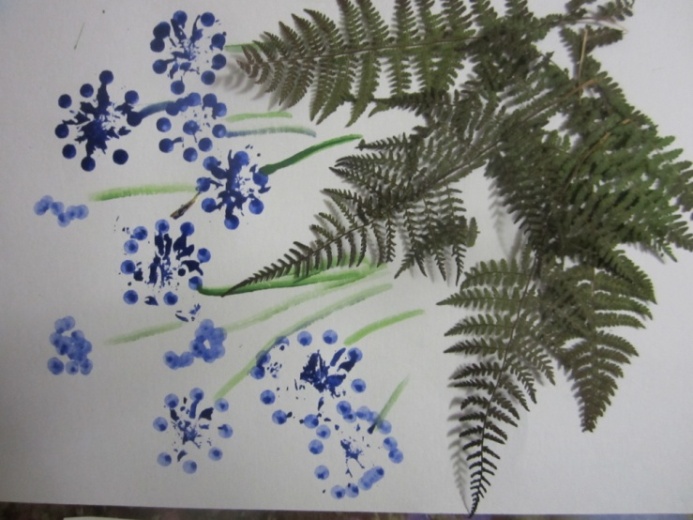 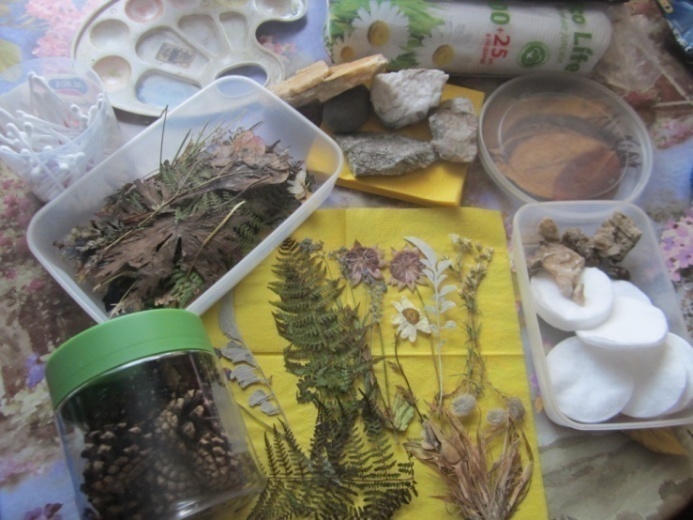 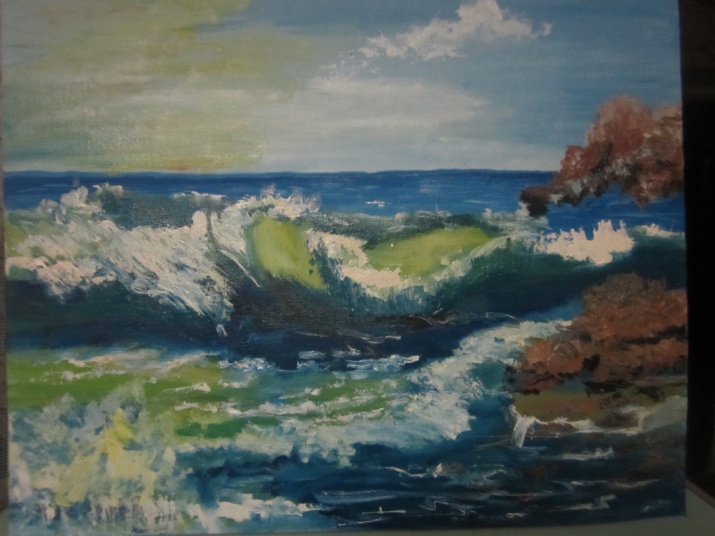 обеспечении условий для развития экологического сознания



воспитания у детей дошкольного возраста ответственности за судьбу природы родного края


умение видеть и ценить, а так же приумножать дары природы
Актуальность
способствовать становлению более совершенного, мыслящего маленького человека в нравственном, мировоззренческом, творческом плане посредством изоэкологии.
Цель
Экологические
Учить детей воспринимать мир с позиций красоты (эстетика) и добра (этика).
Раскрыть три закона красоты: мера, целесообразность, гармония.
Задачи
.
Изобразительной  деятельности
Познакомить детей с различными нетрадиционными техниками рисования.
Научить создавать свой неповторимый образ в рисунках, используя различные техники рисования.
 Раскрывать и развивать индивидуальный творческий потенциал ребенка.
 Заложить основы культурно-экологического и эстетического сознания как базиса личностной культуры
Изоэкологическое    воспитание
развитие предпосылок
 ценностно-смыслового восприятия 
и понимания произведений искусства,
мира природы, 
становление эстетического 
отношения к окружающему миру
1 этап
Рассматривание 
репродукций пейзажей, 
натюрмортов, 
книжной графики
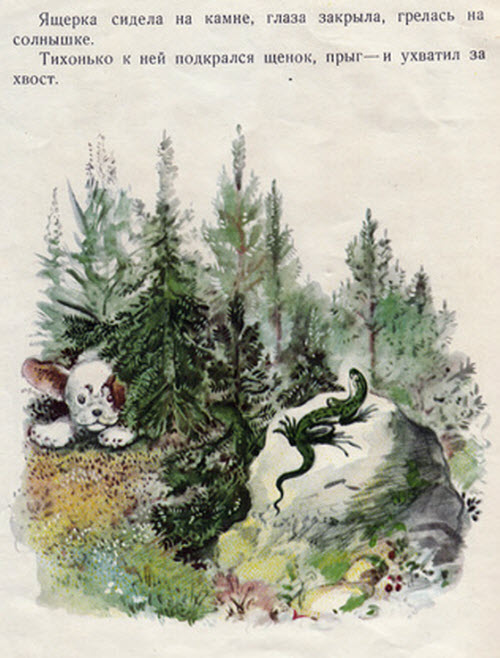 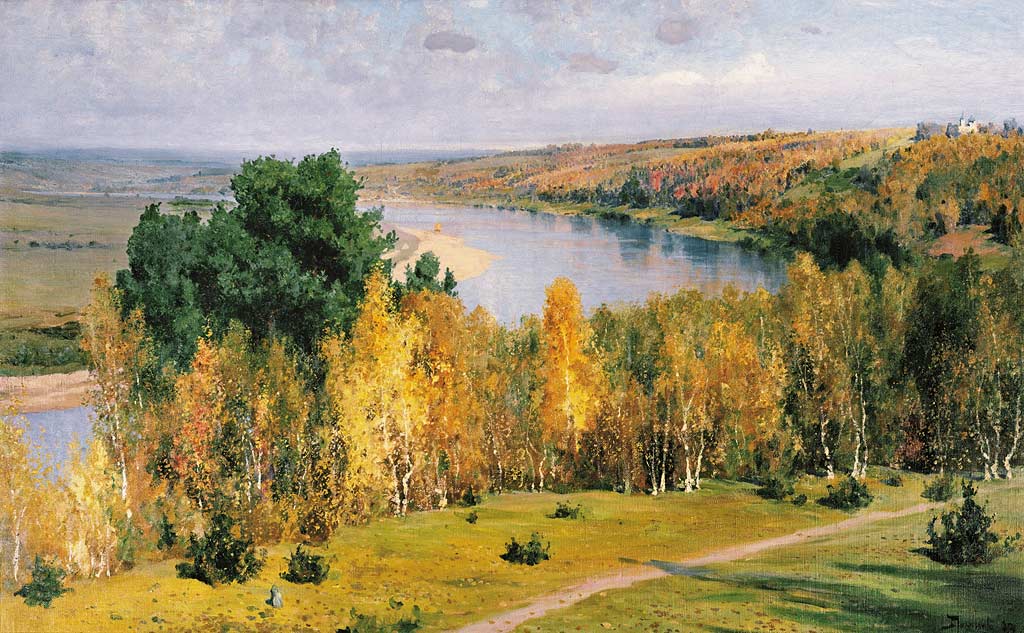 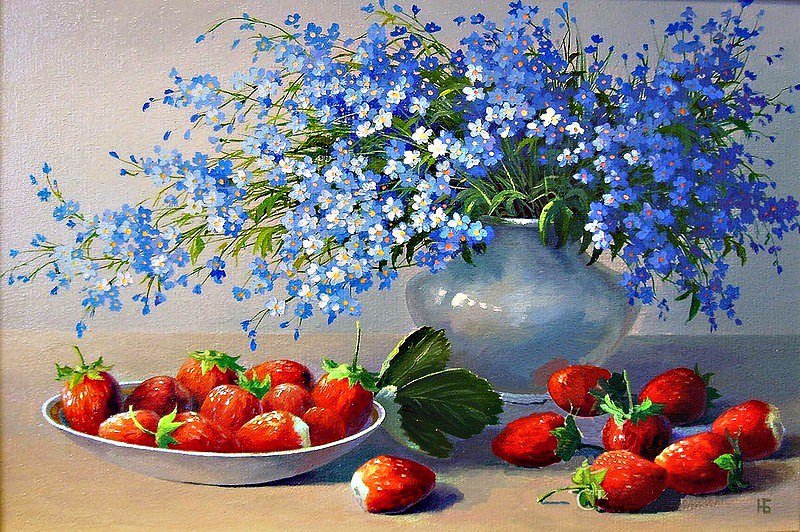 Изоэкологическое    воспитание
происходит более углубленное восприятие 
образов и явлений окружающего мира,
 дети в целом и детально знакомятся
 с различными природными объектами, 
которые можно потрогать, понюхать, попробовать
2 этап
Наблюдения 
в природе
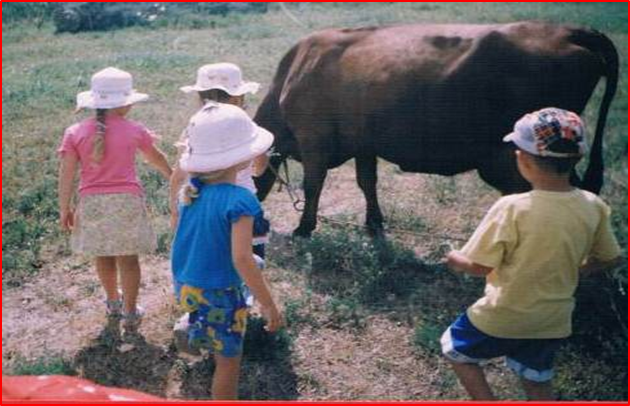 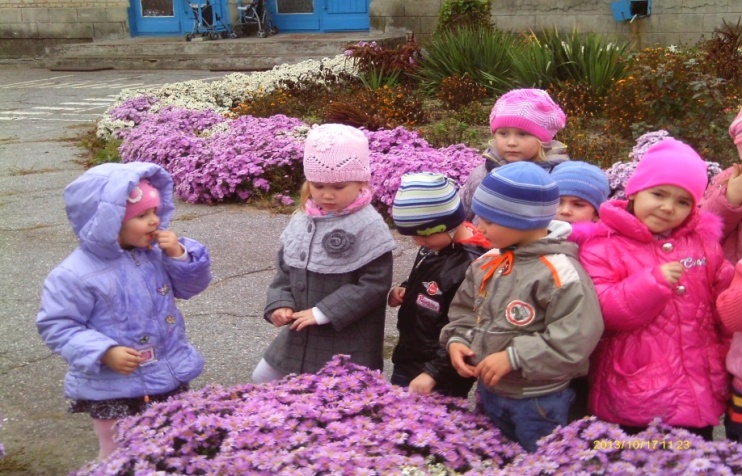 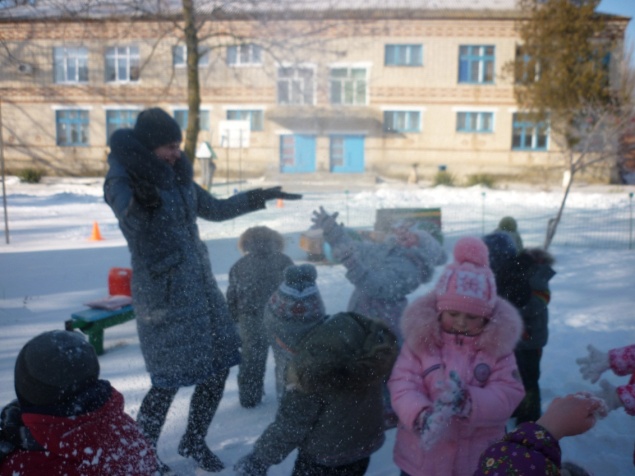 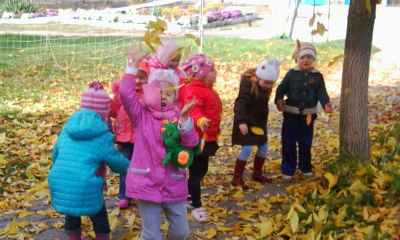 Изоэкологическое    воспитание
Активизация и закрепление 
полученных знаний в процессе 
образовательной деятельности 
и самостоятельной творческой 
деятельности детей
3 этап
Отражение 
детских впечатлений
в художественном 
творчестве
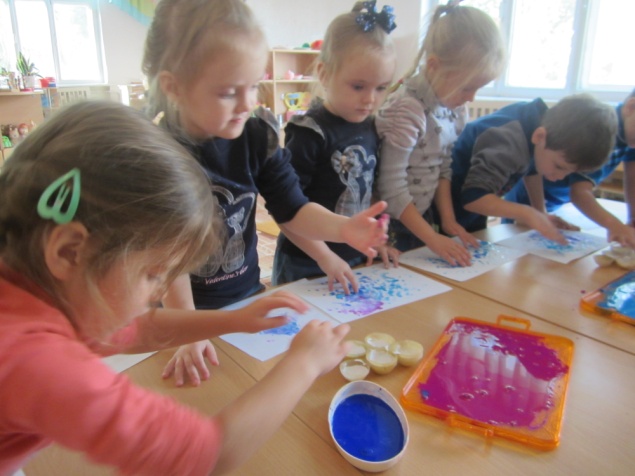 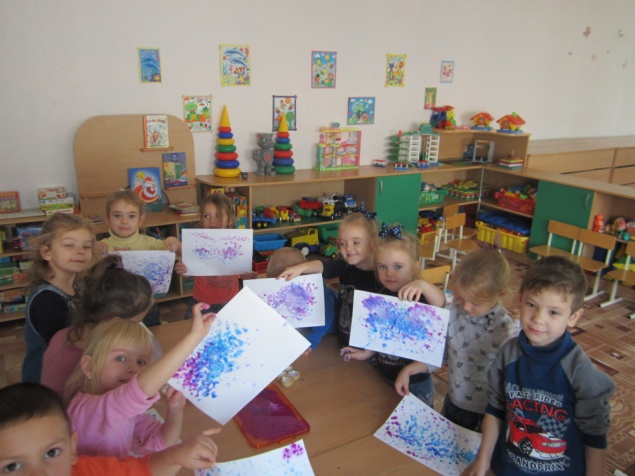 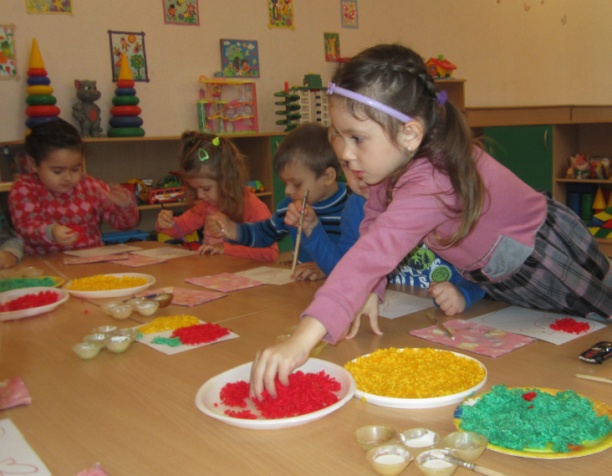 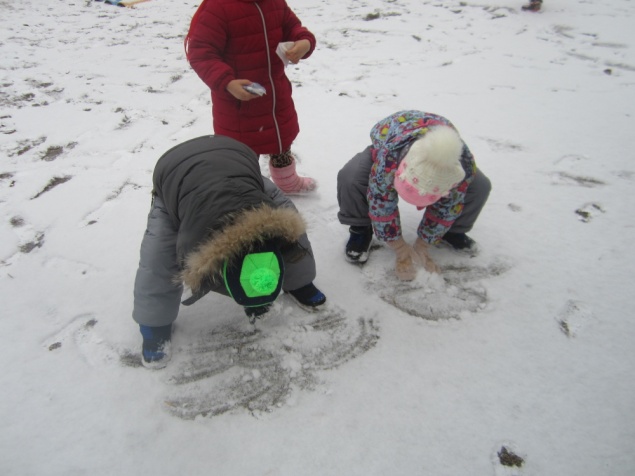 Пальчики-
палитра
Граттаж
Рисование 
ладошкой
Оттиск 
печатками
Мятый 
рисунок
Печатание 
бумагой
Рисование 
на мокрой
 бумаге
Нетрадиционные 
техники
рисования
Восковые 
мелки + 
акварель
Пуантилизм
Рисование 
кляксами
Рисование 
мыльной 
пеной
Рисование 
с помощью 
соли
Монотипия
Тычок 
жёсткой 
полусухой 
кистью
Набрызг
Пластилино-
графия
Пальчики-палитра
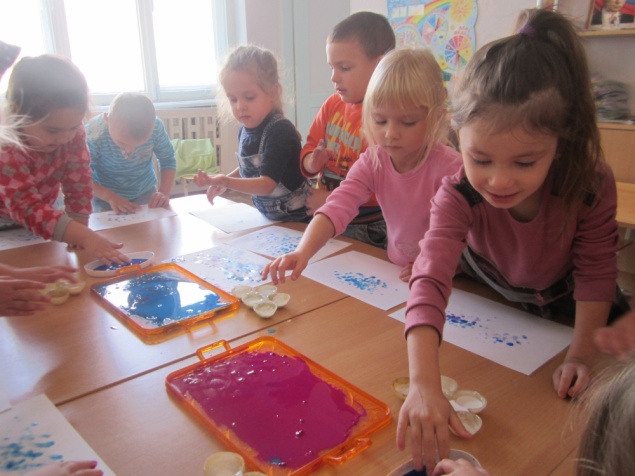 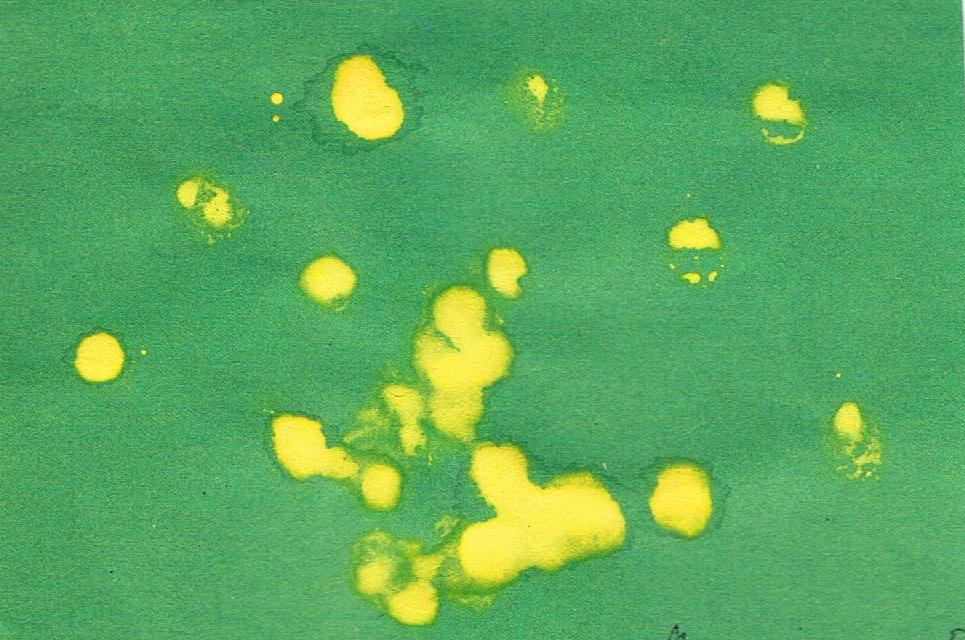 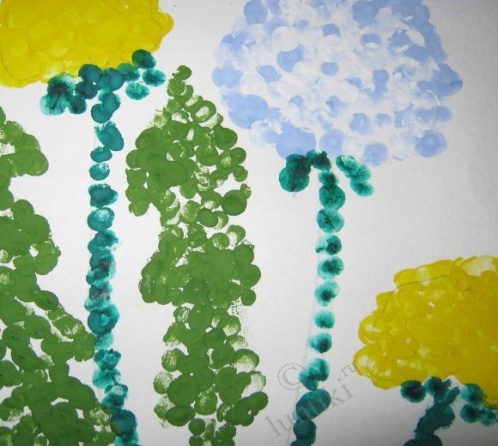 «Одуванчики в траве»
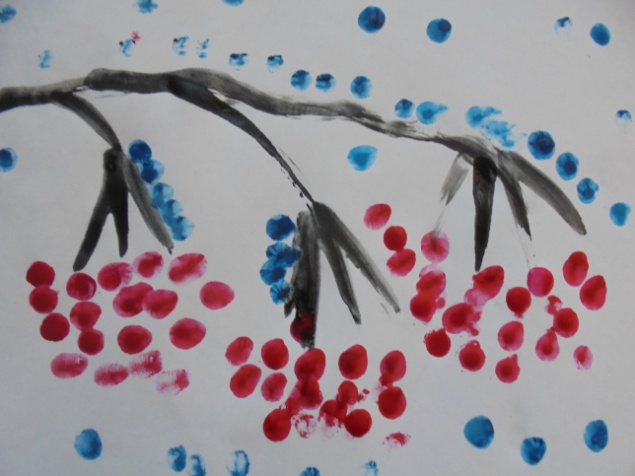 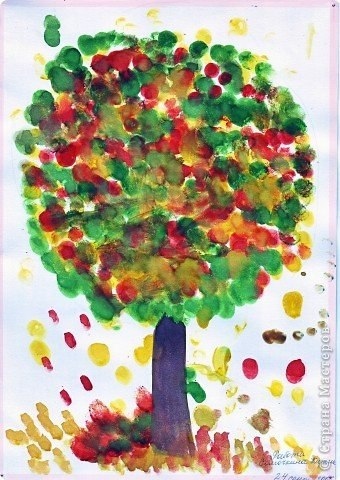 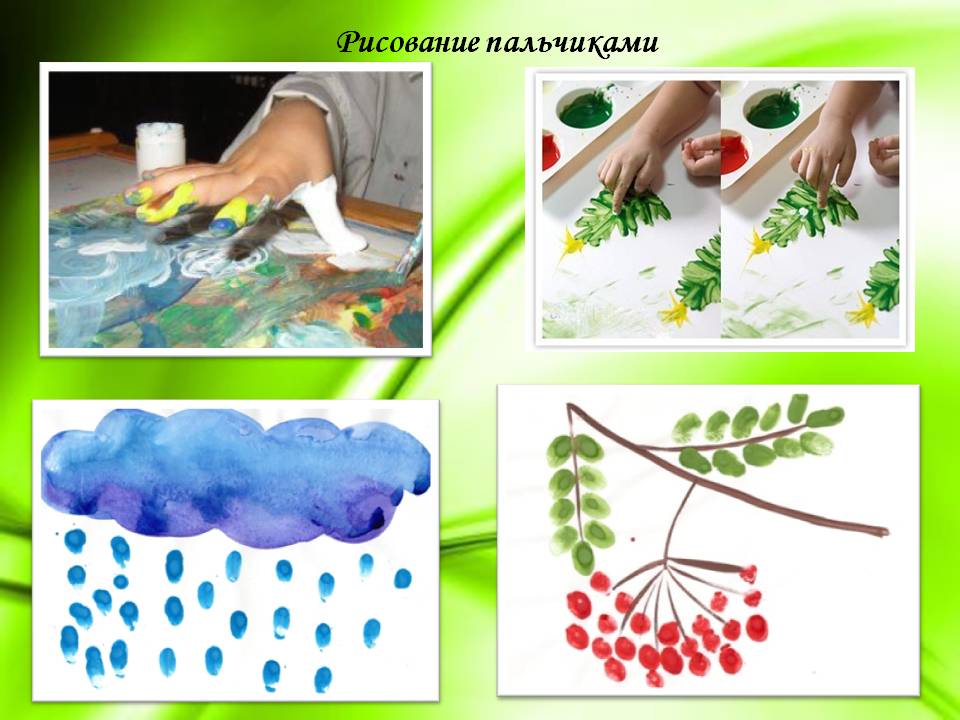 «Калина зимой»
«Кап, кап, кап…»
«Дерево под окном»
Рисование ладошкой
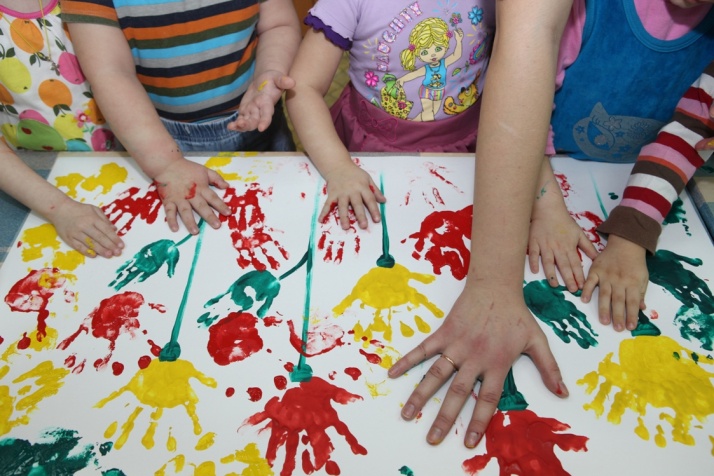 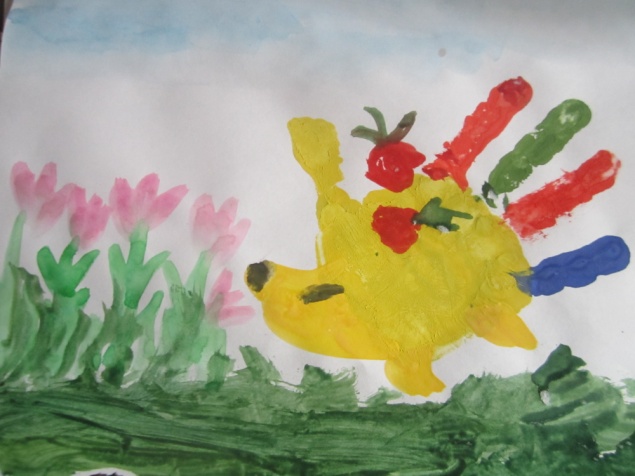 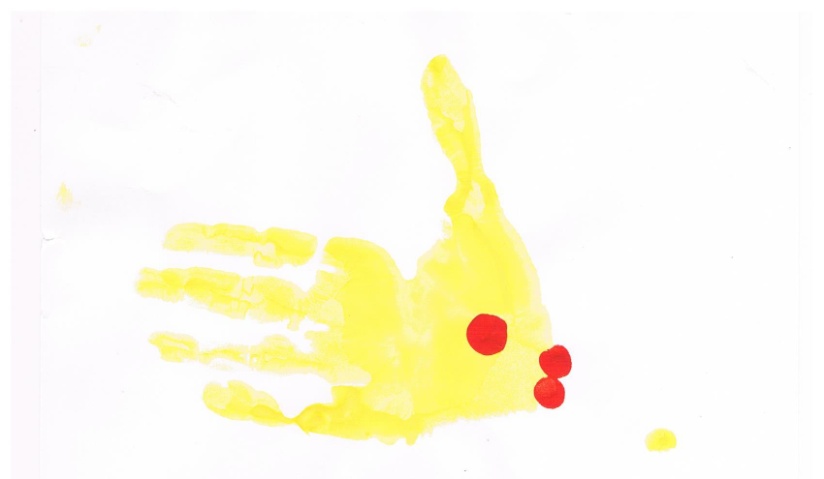 «Маленький ёжик»
«Рыбка»
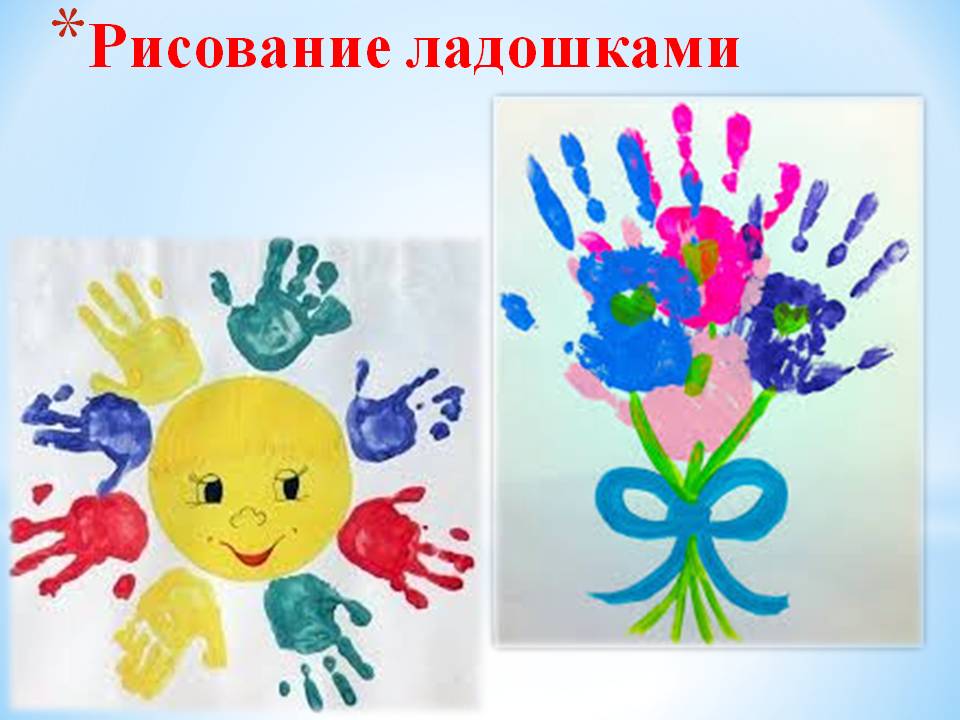 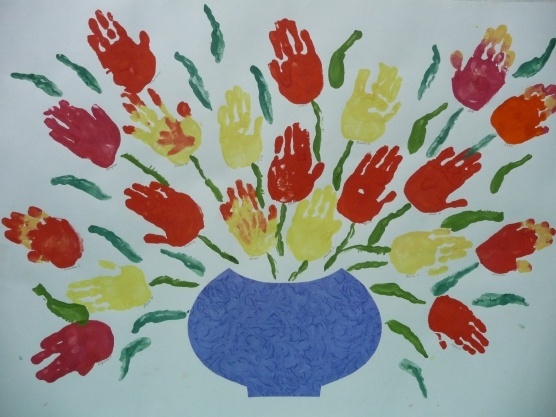 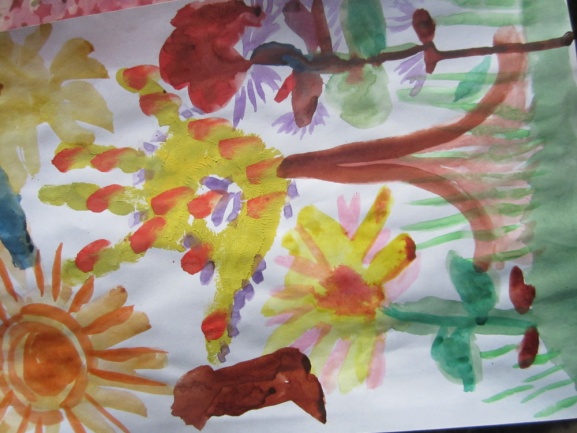 «Осень»
«Светит солнышко»
«Цветы для мамы»
Оттиск печатками
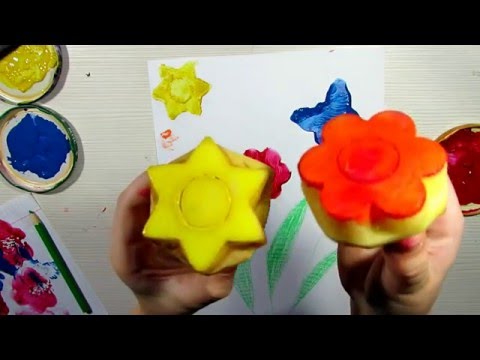 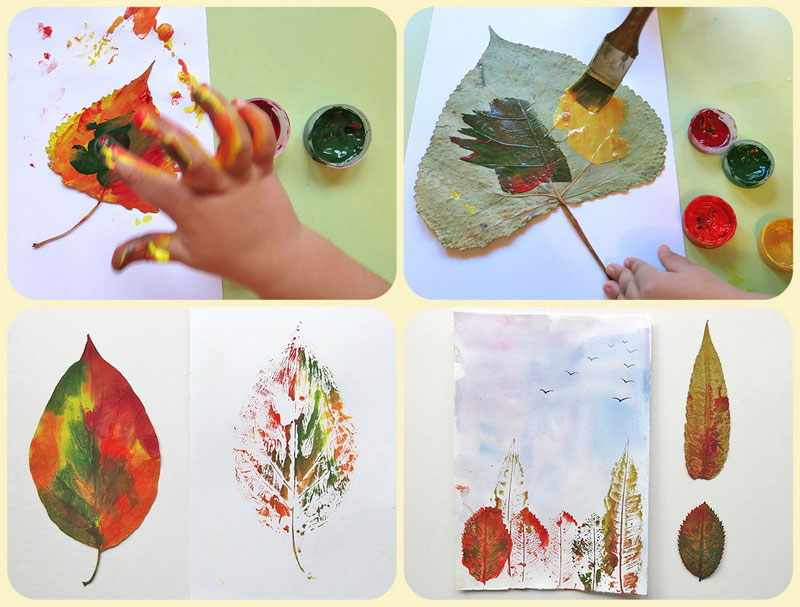 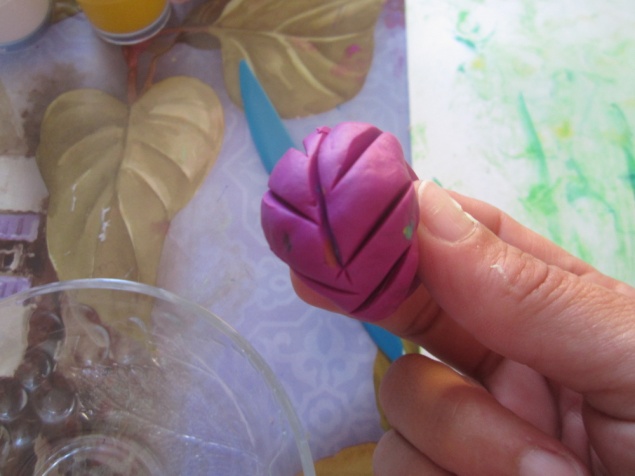 Из пластилина
Из овощей
Листьями
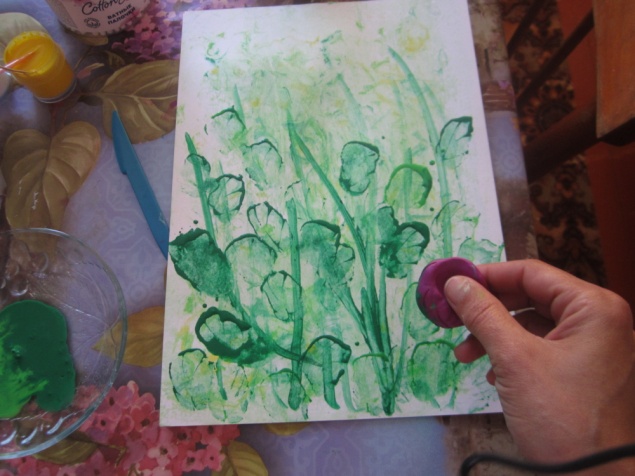 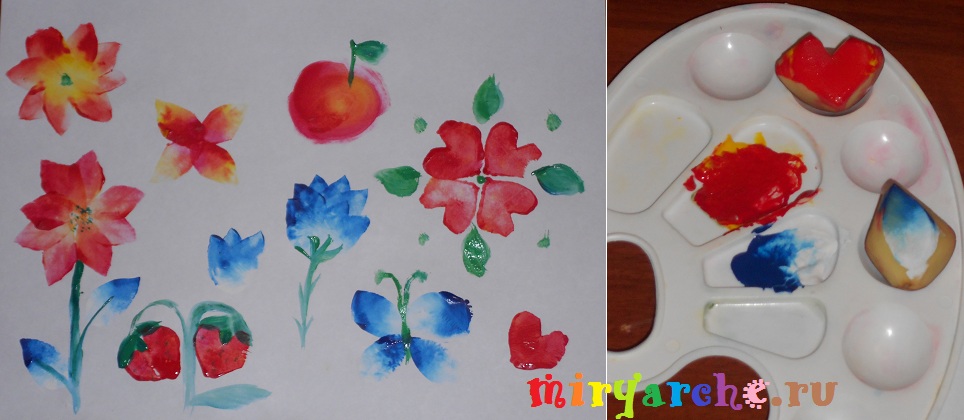 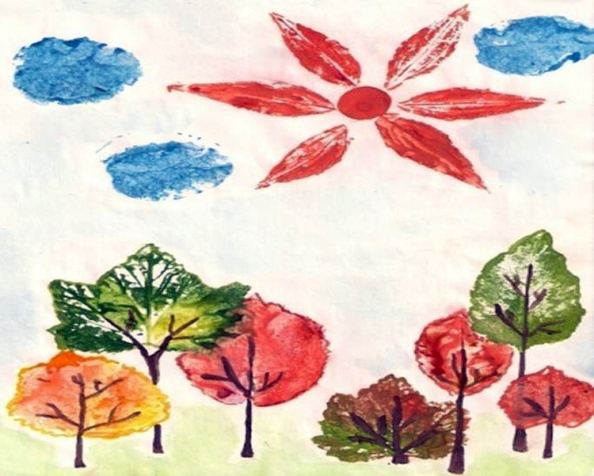 Рисование с помощью соли
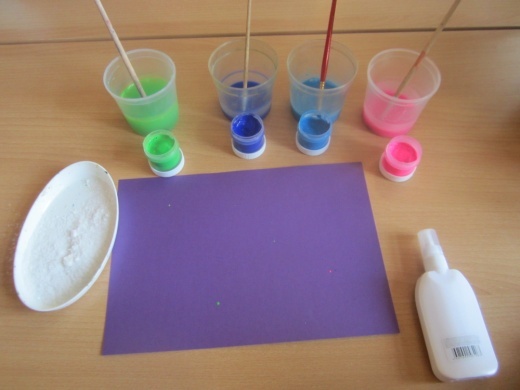 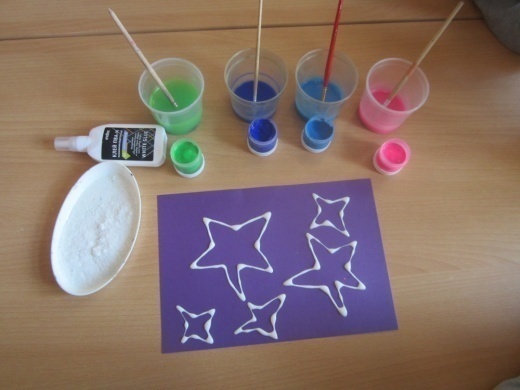 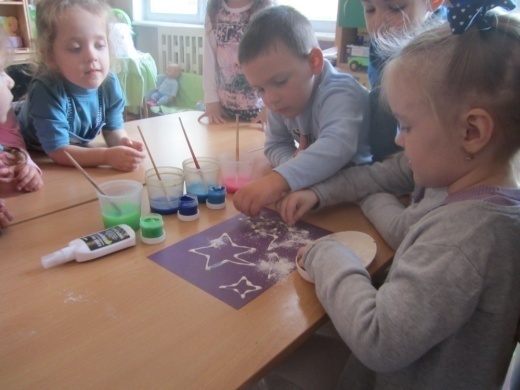 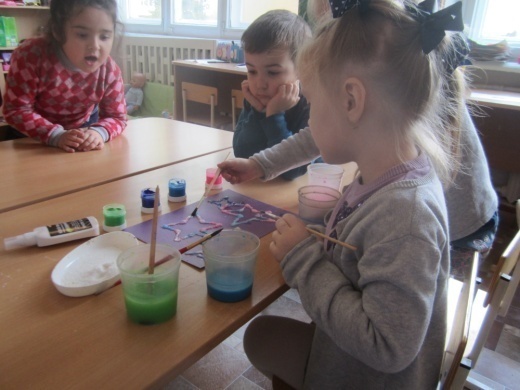 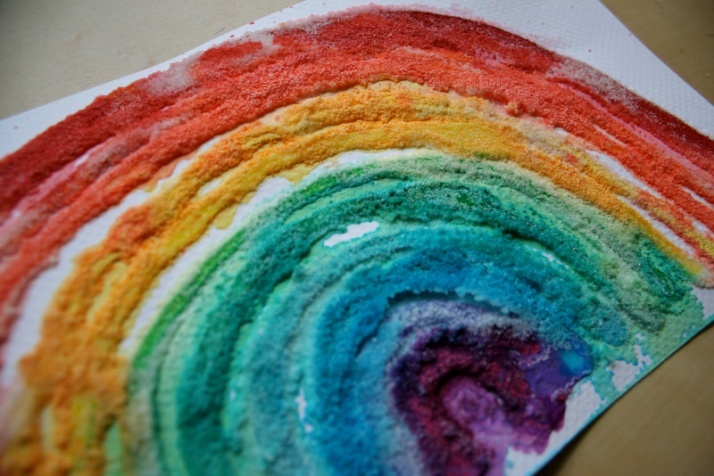 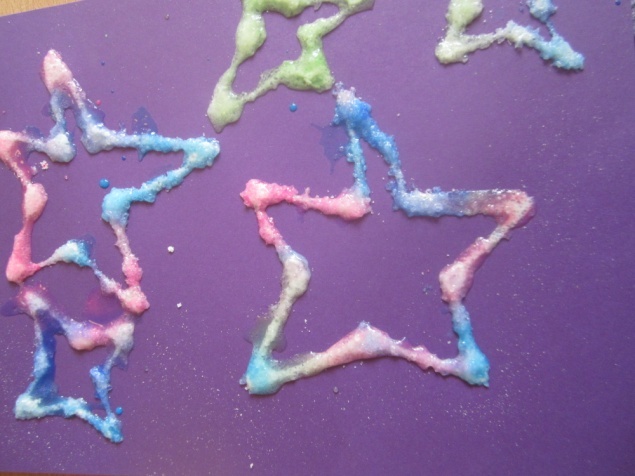 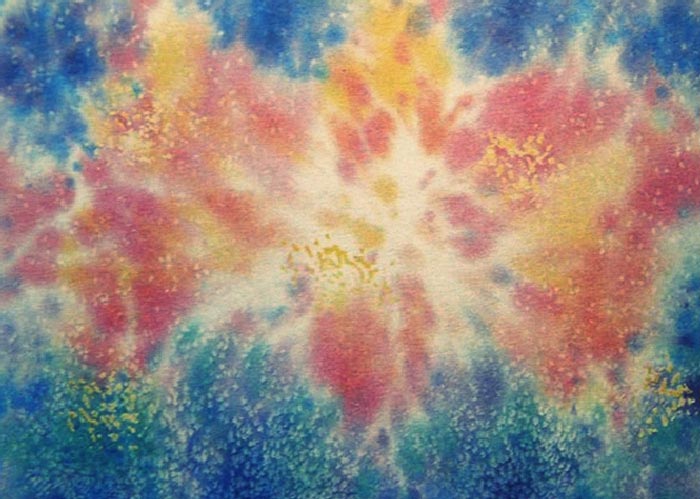 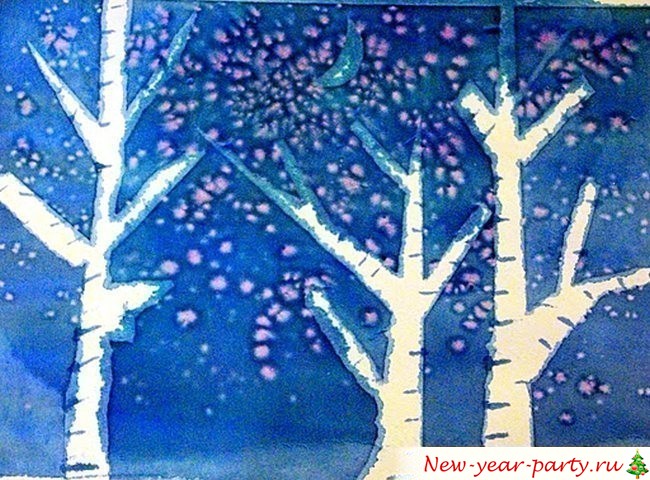 Монотипия
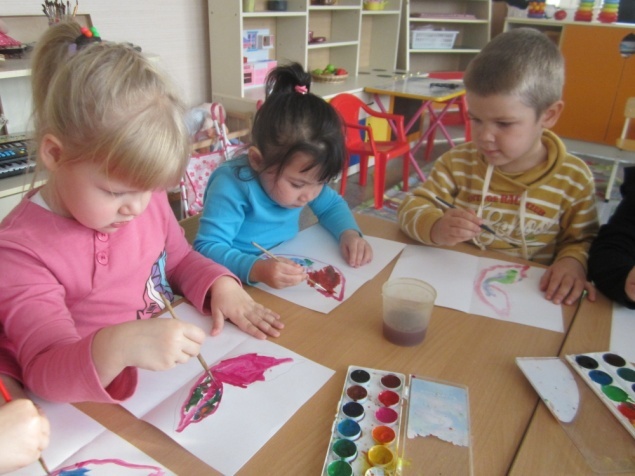 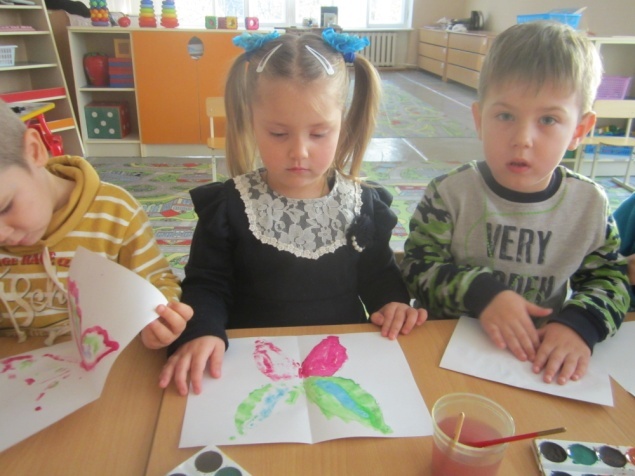 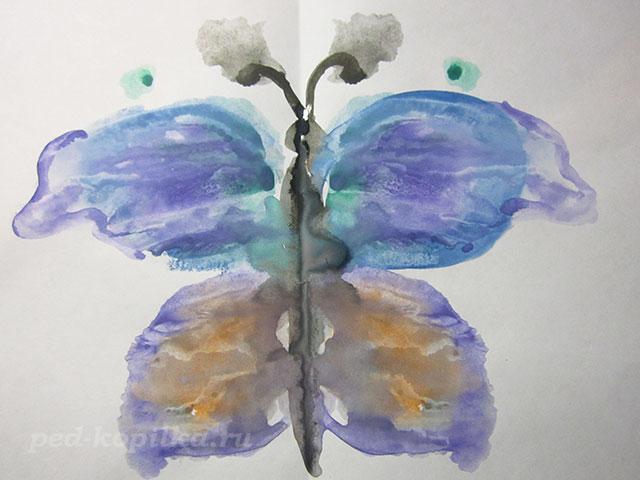 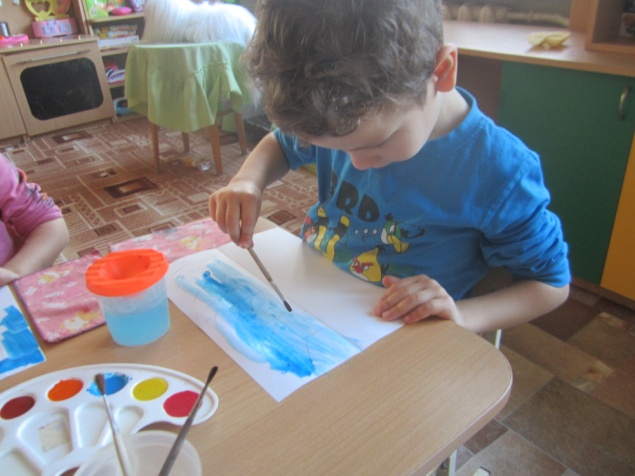 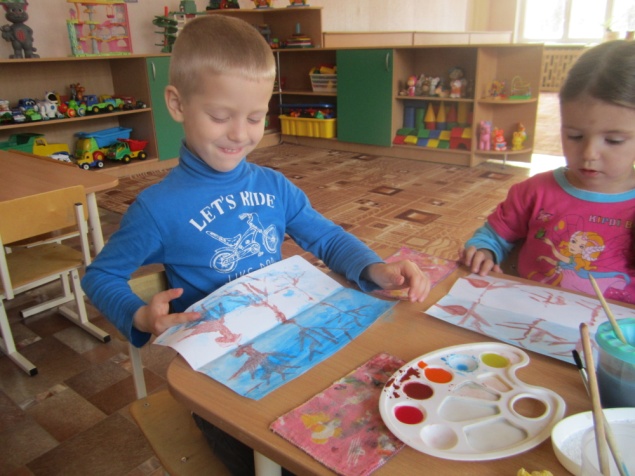 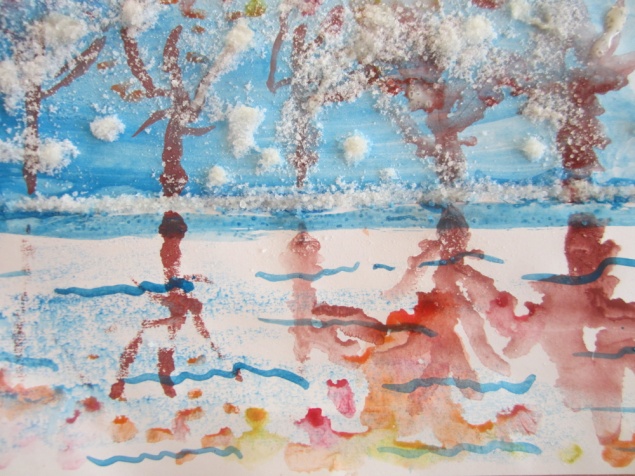 Набрызг
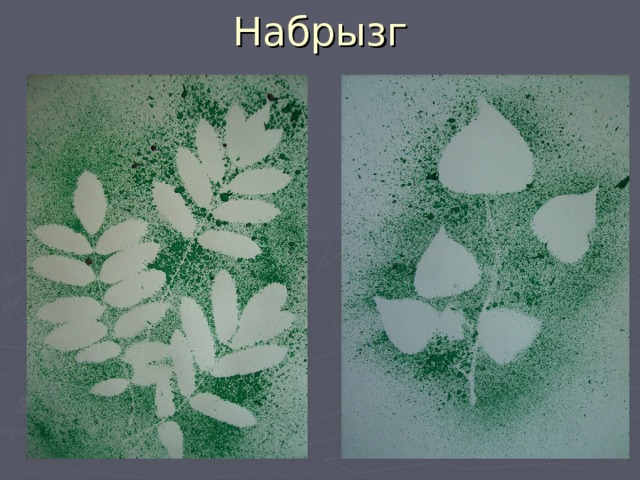 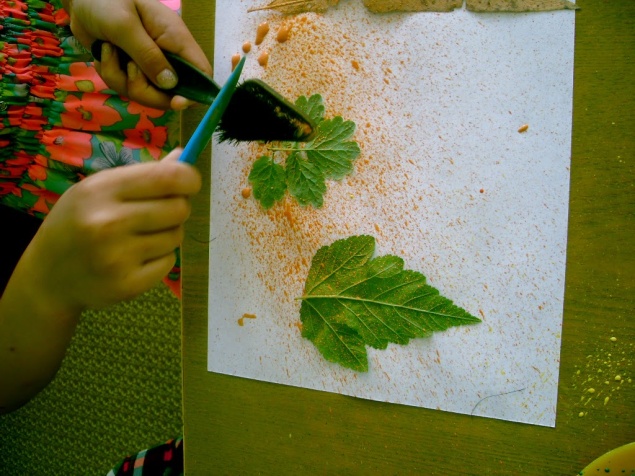 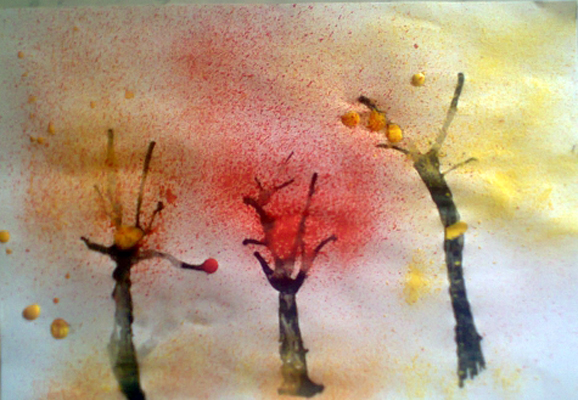 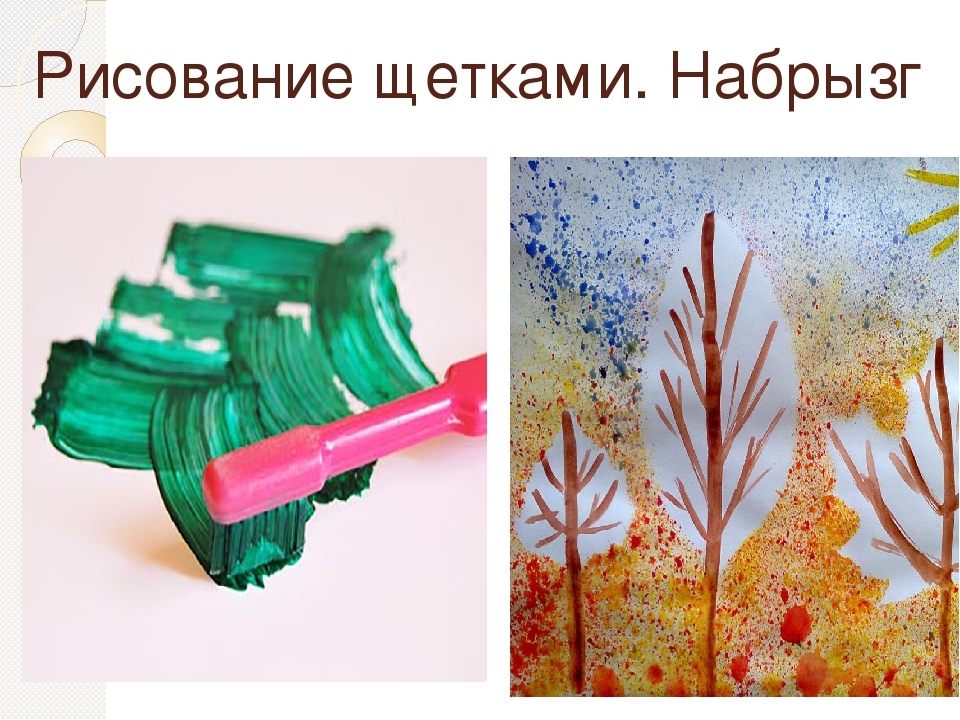 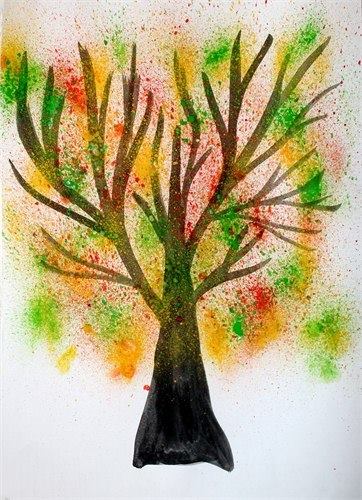 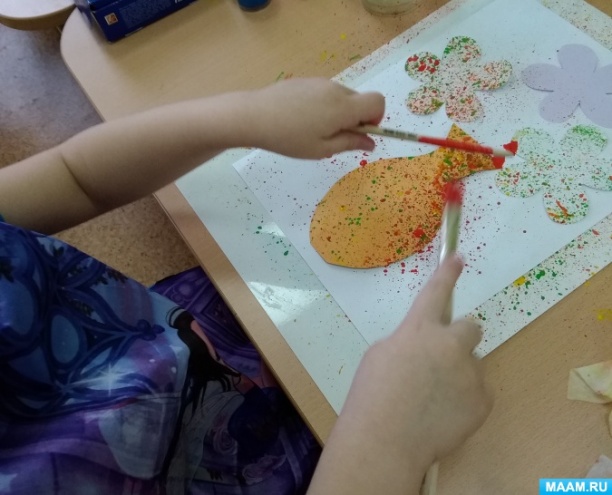 Пластилинография
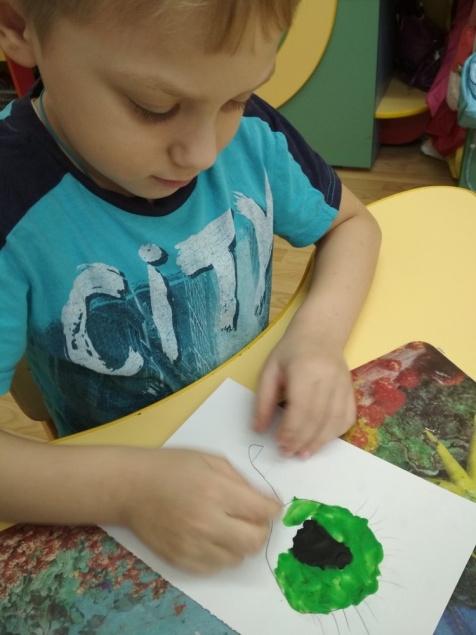 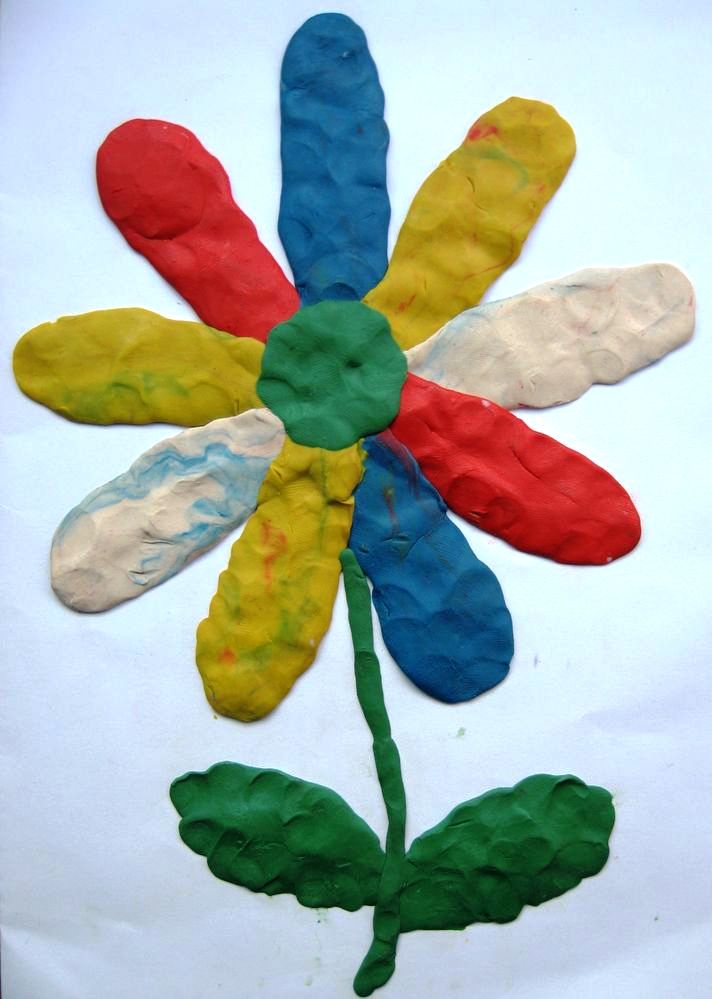 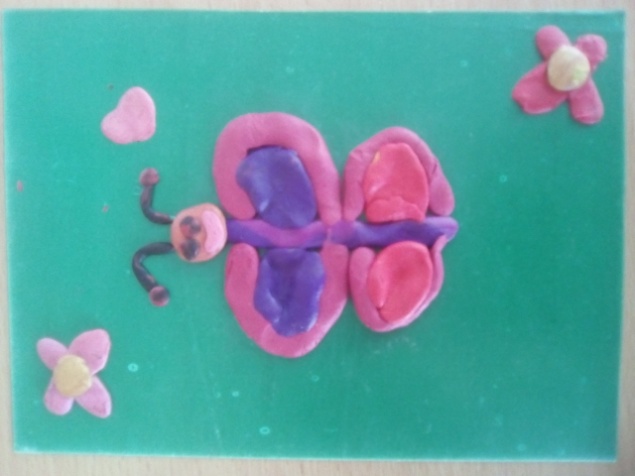 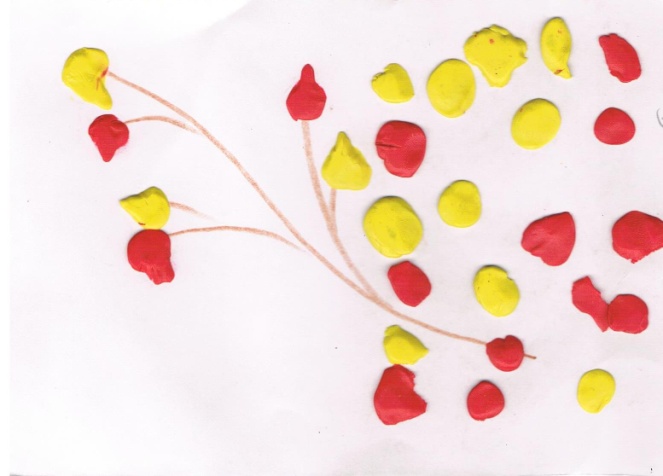 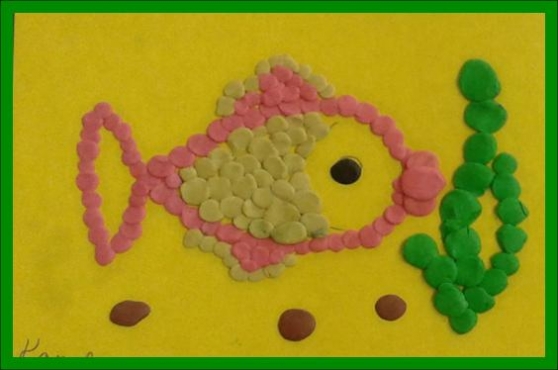 Работа с родителями
День открытых
дверей
«Рисуем 
мыльными пузырями»
Мастер-классы
Выпуск газеты
«Зимний пейзаж»
Наша мастерская
«Облачко на ножке»
Проекты
Анкетирование
«Осень, осень – 
в гости просим»
Круглый стол
«Волшебница вода»
«Поможем планете!»
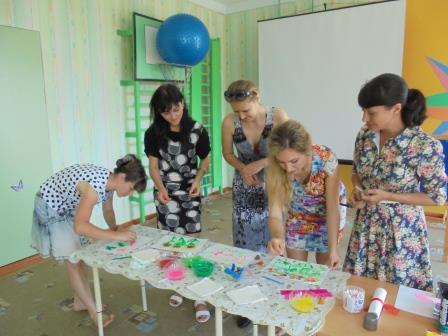 Выставки
«Мой край родной»
«Осенние чудеса»
«Люблю тебя, 
моя Россия!»
Творческие работы родителей
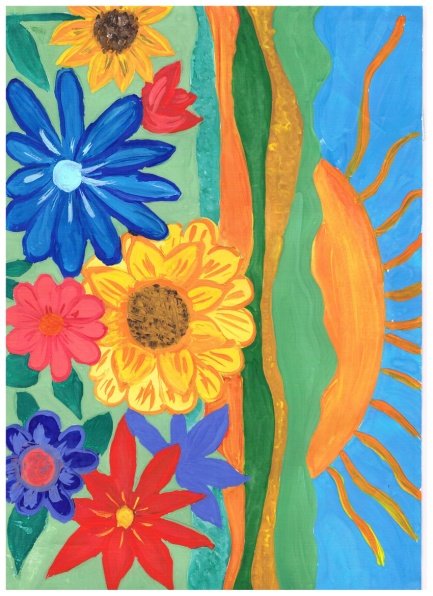 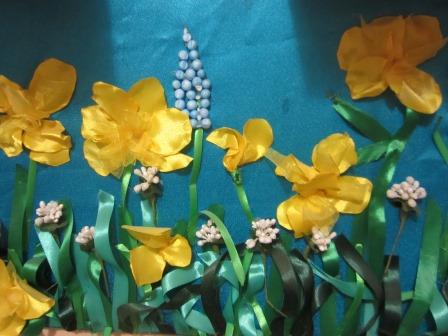 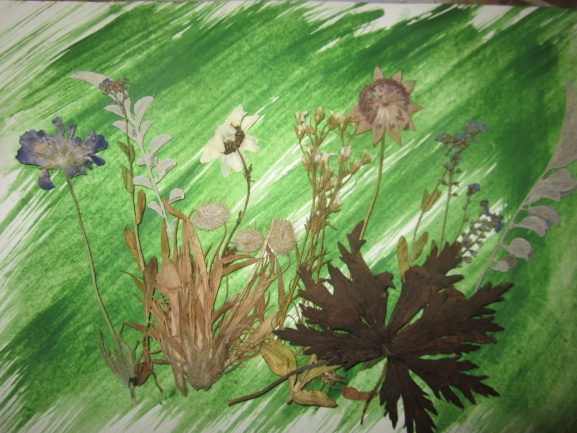 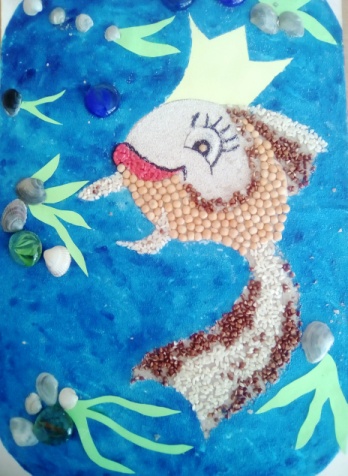 Рисование
 масляными красками
Лентами
Из природного
материала
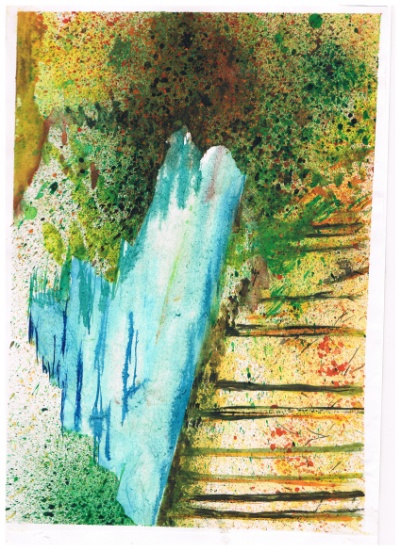 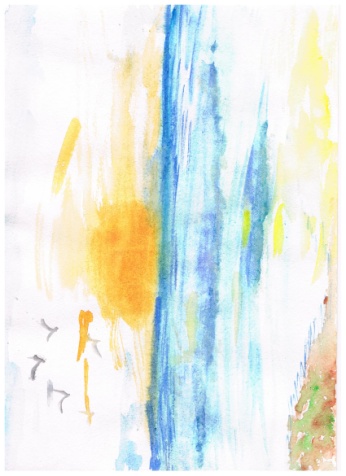 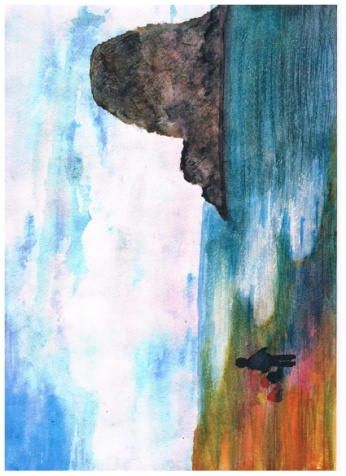 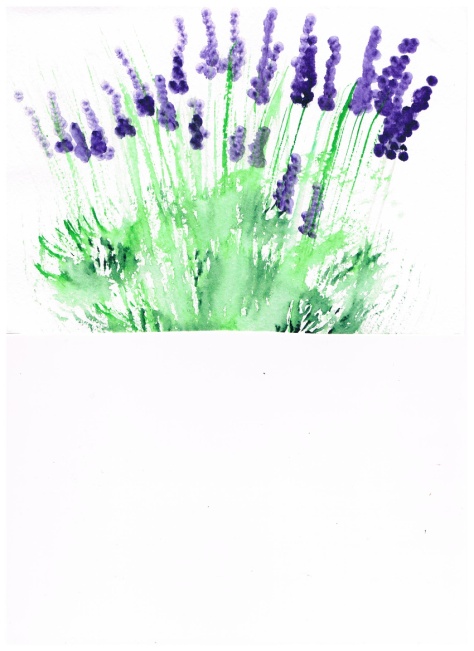 Рисование по 
мокрой бумаге
Рисование на стекле
«Пуантилизм»
«Набрызг»
Предполагаемые итоги 
реализации инновационной деятельности

       Формирование экокультуры посредством   
                   изобразительного искусства
      Обеспечение оптимального уровня знаний, 
            умений и навыков экологического 
                      и эстетического развития

            Создание условий для формирования    
                гармоничной, духовно богатой, 
         физически здоровой развитой личности.
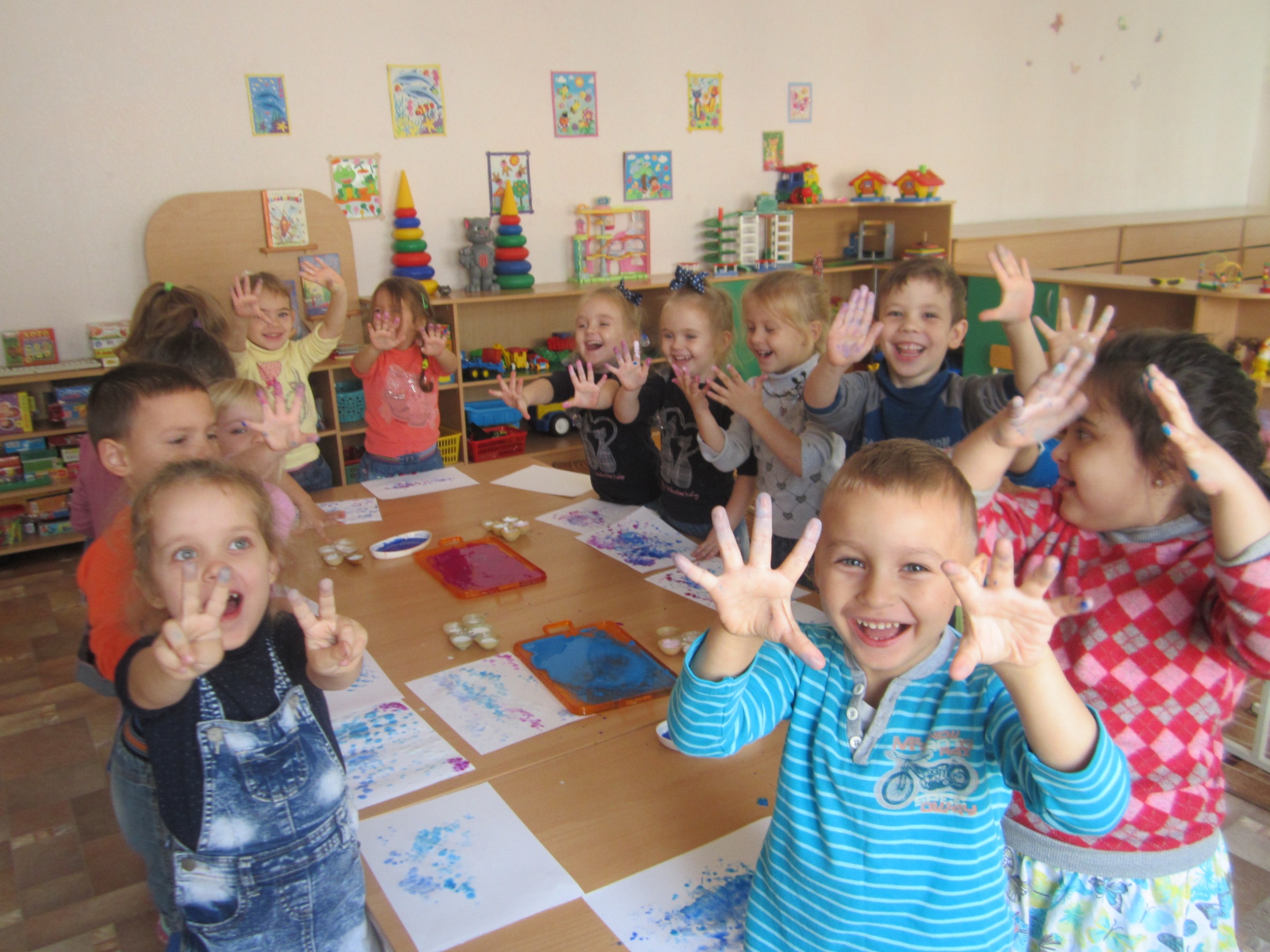 Спасибо за внимание!